Figure 1. Experimental procedure, materials, and behavioral results. (A) Depiction of the experimental procedure. (B) ...
Cereb Cortex, Volume 25, Issue 5, May 2015, Pages 1241–1251, https://doi.org/10.1093/cercor/bht317
The content of this slide may be subject to copyright: please see the slide notes for details.
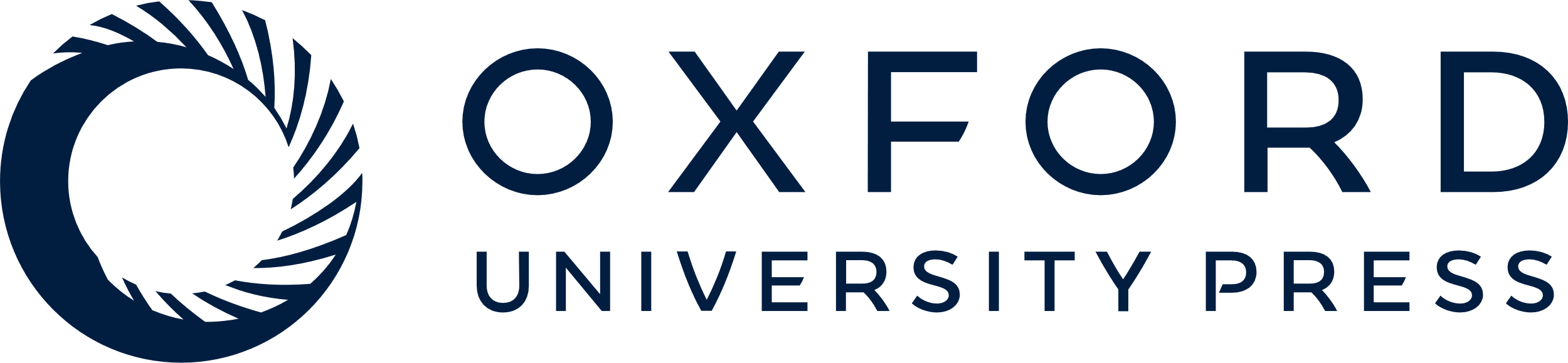 [Speaker Notes: Figure 1. Experimental procedure, materials, and behavioral results. (A) Depiction of the experimental procedure. (B) Means and standard errors of the performance of the stopwatch task (success rate). Self-determined-choice condition significantly enhanced task performance in comparison to forced-choice condition (t30 = 2.49, P = 0.018).


Unless provided in the caption above, the following copyright applies to the content of this slide: © The Author 2013. Published by Oxford University Press. All rights reserved. For Permissions, please e-mail: journals.permissions@oup.com]